Hepatitis A
Presented by:
John J. Lanza, MD, PhD, MPH, FAAP, FHPS
Director, Florida Department of Health-Escambia
Overview
Disease overview
How disease is spread and to whom
Prevention
Disease trends
2
Disease Overview
3
Hepatitis A Virus (HAV)
Hepatitis A is a viral liver disease that can cause mild to severe illness.
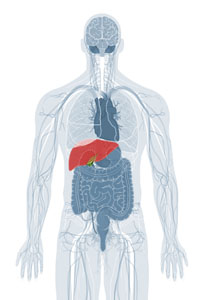 4
Getty Images
[Speaker Notes: ATSDR picture]
Illness Description
Incubation period 15–50 days (average 28 days).
Symptoms include: 
fever
loss of appetite
nausea
abdominal pain
diarrhea
jaundice (yellowing of eyes and skin)
dark urine
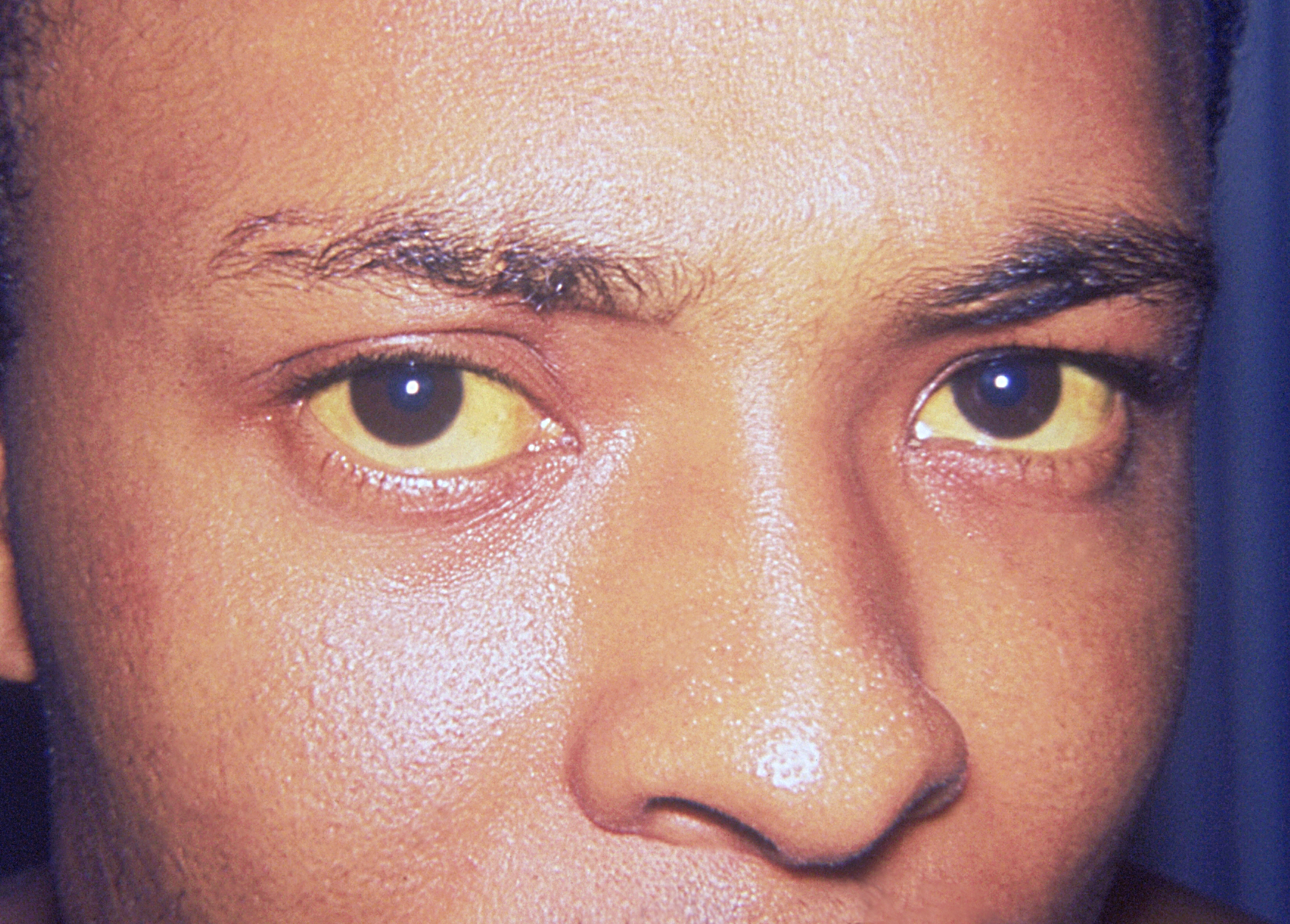 5
Illness Description
Illness does not usually last more than 2 months.
10–15% of persons can have symptoms for up to 6 months.
Unvaccinated children under 6 years of age often do not have symptoms.
6
Hepatitis A Virus transmission
Person-to-person spread
Infected person’s stool (feces)) carries the virus
Contamination occurs when hands are not washed after using the bathroom
Transmission happens when sharing contaminated objects, food, or drink
The virus is inactivated by the cooking process
7
Laboratory Testing
Physicians can run a blood test to determine if a person has, or recently had, a hepatitis A infection.
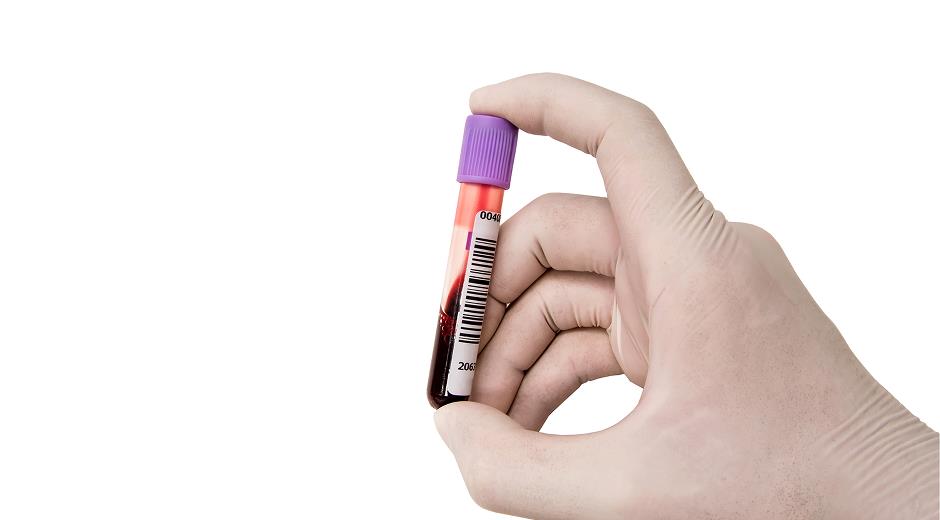 8
https://www.tempus600.com/blood-transport/transportation-of-blood-samples
Laboratory Testing
Who should be tested?
Persons who have symptoms that are consistent with hepatitis A

Who should not be tested?
Persons who do not have symptoms that are consistent with hepatitis A
9
Treatment
Although there is no cure for hepatitis A, it is a short term illness.
Management of the illness includes treating the symptoms and other effects on the body.
Complications are rare but can occur and require seeing a doctor or even staying in a hospital.
Although rare, full liver infection and inflammation is the most severe complication with mortality estimates up to 80%.
10
Disinfection Guidance
HAV is inactivated by many common disinfecting chemicals, including: 
Bleach Mix (information on next slide)
Ammonium formulations containing 23% hydrochloric acid (HCl), found in many toilet bowl cleaners

Review the product label to ensure it states effective against hepatitis A.
11
Bleach Dilution Disinfectant Instructions
Mix 1 & 2/3 cups bleach into 1 gallon water, right before use. 
Allow 1 minute of contact time and then rinse with water. 
Use for stainless steel, food/mouth contact items, tile floors, nonporous surfaces, counters, sinks and toilets.  
Discard bleach dilution disinfectant after use.
12
Prevention
13
Vaccination
The best way to prevent hepatitis A infection is vaccination
In 2006, the vaccine was added to the childhood vaccination schedule
Hepatitis A vaccines are safe and effective (95-100%)
Provided as a two doses series at least six months apart
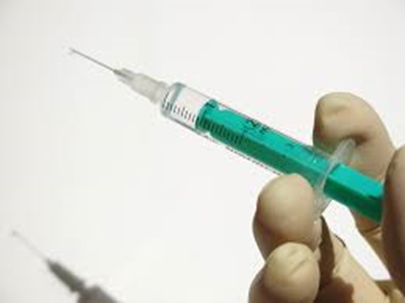 14
Who should get vaccinated?
All children at age 1 year
Travelers to countries where hepatitis A is common
Families and caregivers of adoptees from countries where hepatitis A is common
Men who have sex with men
Persons who use recreational drugs (injection and non-injection)
Persons experiencing homelessness
Persons with chronic liver disease
Persons with clotting-factor disorders
Persons with direct contact with others who have hepatitis A
Anyone wishing to obtain immunity
15
Prevention for Persons with Hepatitis A Virus
Persons with hepatitis A infection can spread the virus:
2 weeks prior to the onset of jaundice (yellow eyes/skin), and
1 week after symptom onset.
Good hand hygiene is important in preventing transmission.
Thoroughly wash hands with soap and running water after using the bathroom. 
Avoid preparing food for others. 
Avoid any sexual activities where contact with fecal matter is likely.
16
Prevention after Exposure
People who have been exposed to hepatitis A and have not been vaccinated should receive the hepatitis A vaccine as soon as possible after exposure, ideally within 2 weeks.

People may also receive Immune globulin (antibody) to prevent infection, especially if they have a contraindication to vaccine or other medical problems.
17
Disease Trends
18
Pre-Vaccine Era (Before 1996)
Before hepatitis A vaccine was available, infections occurred in large nationwide epidemics.
In 1971, there were 59,606 cases reported.
Historically, children ages 2–18 years had the highest rates of hepatitis A (15–20 cases per 100,000 population).
Since a vaccine was introduced, rates have decreased by more than 95%.
19
Rates of Hepatitis A, United States, 1966–2016
20
Source: National Notifiable Diseases Surveillance System (NNDSS); Armstrong GL. Pediatrics 2007;119:e22-9
Rates of Hepatitis A, by Year, United States, 2006–2016
21
Source: www.cdc.gov/hepatitis/hav/havfaq.htm
Outbreaks Among People Who Use Drugs and/or People Who Are Homeless
Since March 2017, CDC has been monitoring outbreaks of hepatitis A in several states that are spread through person-to-person contact.
The outbreaks have occurred primarily among persons:
who use injection and non-injection drugs, 
who are homeless and their direct contacts.
22
Outbreaks Among Persons Who Use Drugs and/or Persons Who Are Homeless, Continued
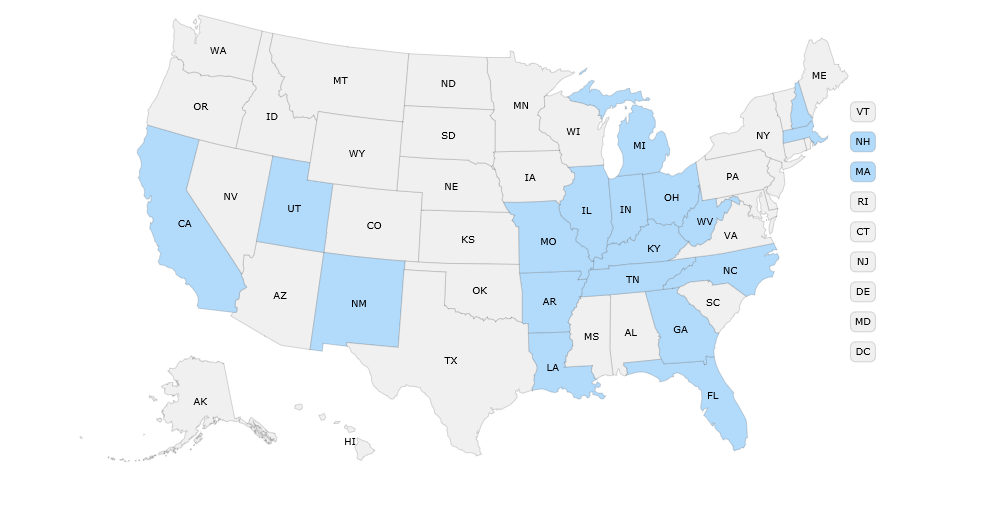 23
Source: Centers for Disease Control and Prevention www.cdc.gov/hepatitis/outbreaks/2017March-HepatitisA.htm (12-18-18)
[Speaker Notes: Hand out copies of the CDC HAN.

Map updated as of 4/3/19.]
Hepatitis A Cases Reported in Florida, 1997–2018
24
Source: Merlin data
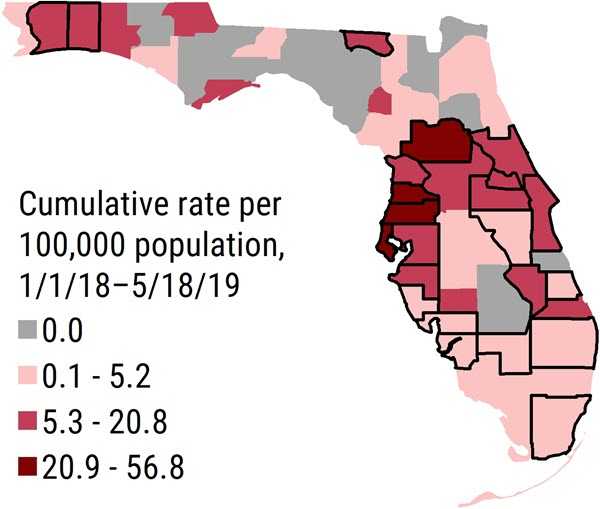 25
Summary of Cases In Florida                                           (060319)
Since Jan. 2018, 1921 cases reported statewide
Over 1743 cases acquired in FL
66% in males; 81% white, non-Hispanic
39 years median age
55% history of any drug use
24% history of Hepatitis B or C infections
19% recently documented as homeless
6% MSM
26
Escambia Response
County Jail vaccine provider to inmates
Lakeview vaccine provider to CSU and Methadone clinics
Community Health NWFL vaccine provider at Lakeview and Waterfront clinics
FDOH-Escambia vaccine provider in Immunizations/STD clinic and outreach at homeless gathering locations
27
Summary
Hepatitis A is a very contagious viral liver disease.
Florida has an ongoing outbreak, so far primarily impacting drug users and homeless residents and their contacts.
Vaccinating high-risk groups with the hepatitis A vaccine will help control this outbreak
28
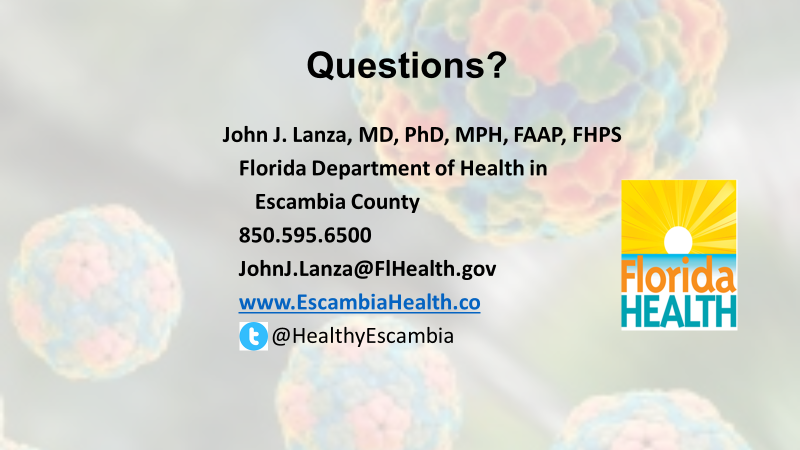 29